Mind-Matter Problem Solved!
Posina Venkata Rayudu

!Joint research with Professor Sisir Roy
Celebrating Professor F. William Lawvere /\09 February 1937 – 23 January 2023
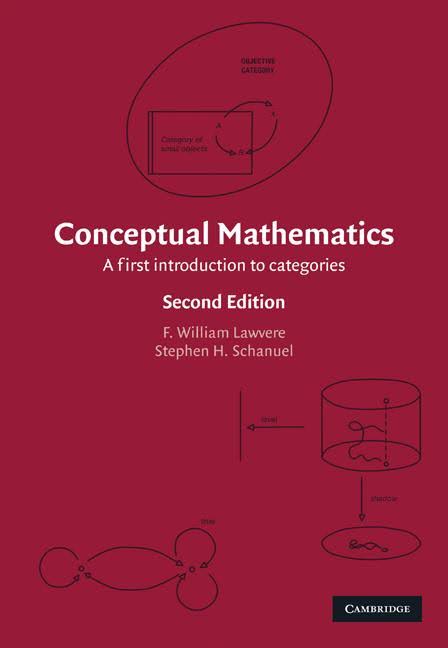 A theory of cats is a cat.
Logic as the algebra of parts.
AND is required to define OR.
Words refer to things via ideas.
Let’s begin with something, hopefully, agreeable:
We think about things.
We make things we think of.
Let’s continue with, hopefully, agreeable again
1. We go from the material world of things to the mental realm of ideas as we think about things.

2. We go from the mental realm of ideas to the material world of things as we make things we think of.
So, there is no mind-matter problem in practice.
But: things don’t come equipped with theories.
So, we must develop a conceptual understanding of conscious participation in the practice of life to guide the very practice.
Concepts: it’s where cognitive science [aka the science of the mind] went wrong: a mess; a failed enterprise.
Fodor & Nunez
F. William Lawvere, in examining the limitations of Fregean ‘concept is a set properties’, found that a concept/theory is a category with properties and their determinations as objects and morphisms, respectively, of the theory category.
F. William Lawvere’s “Functorial Semantics of Algebraic Theories” provides a definite account of how we [mathematically] theorize, which is the core concern of the science of the mind, and yet the selfie-consumed CogSci is blissfully unaware of it all.
CogSci got Alibi

Mathematical knowing is too special to inform ordinary cognition.
Oblivious to Scientific Practice

It is the too special motion of dropped bodies that led to development of the science of motion.
The Fundamental Dialectic of Philosophy
(reality vs [epistemology vs ontology])


Compounding epistemology and ontology into which reality is resolved.
res extensa vs. res cogitans

matter vs. mind

variation vs. cohesion

change vs. unity

Becoming vs. Being

Algebra vs. Geometry
A --f--> B
B-valued property of A (algebra)
vs.
A-shaped figure in B (geometry)
Perceptual Objectification of Physical Contrasts
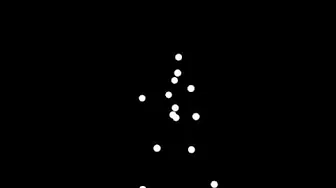 https://youtu.be/r0kLC-pridI
Theory of Naturality

The mutually constrained unity-respecting (e.g., don’t tear) change and its objectification makes the effectiveness of mathematics in the natural sciences reasonable.
Mind-Matter Problem Solved!
Algebra (mind) - Geometry (matter) conjugacy
Artificial Intelligence
Statistical Abstraction of the Definition of SUM
https://youtu.be/A-rfmuduGyY
Divide-and-Rule
Increasing identities of the people in a society makes it increasingly difficult to change the society (cf. Vendler: identity constricting humanity).
Thank you very much Professor Anshuman and Professor Nithin :)